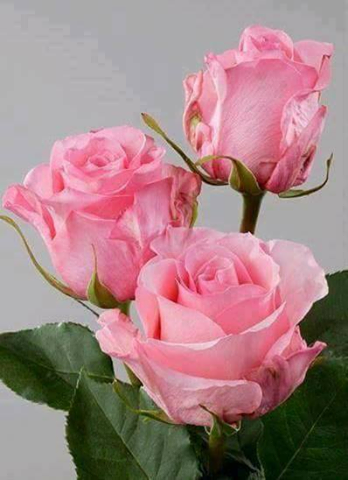 স্বাগতম
পরিচিতি
শ্রেণিঃ ৯ম 
বিষয়ঃ তথ্য ও যোগাযোগ প্রযুক্তি
মো হারুন-অর-রশিদ
সহকারী অধ্যাপক(পদার্থবিজ্ঞান)
মাদ্রাসা-ই-দারুচ্ছুন্নাত,ডেমরা,ঢাকা।
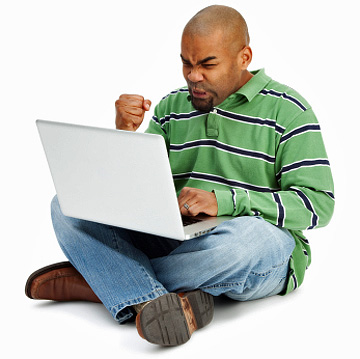 আছে বিজয়
লাগবে অভ্র
যেকোন সাধারণ সফটওয়্যার ইনেস্টল করা এবং  
Control Panel থেকে প্রোগ্রাম Uninstall করা
শিখনফল
এই পাঠ শেষে শিক্ষার্থীরা---
 যেকোন সাধারণ সফটওয়্যার ইনেস্টল করতে পারবে। 
Control Panel থেকে প্রোগ্রাম Uninstall করতে পারবে।
সফটওয়্যার ইনেস্টল  করা
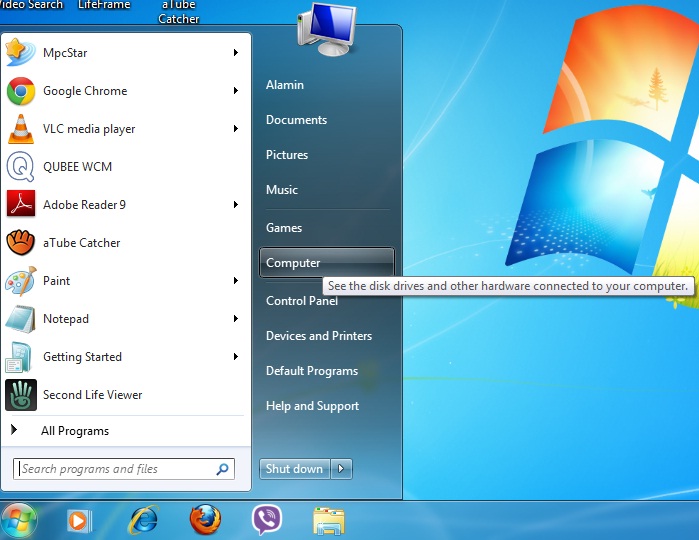 স্টার্ট বাটনে ক্লিক করে Computer-এ ক্লিক করতে  হবে অথবা ডেক্সটপের My Computer-এ ডাবল ক্লিক করতে হবে
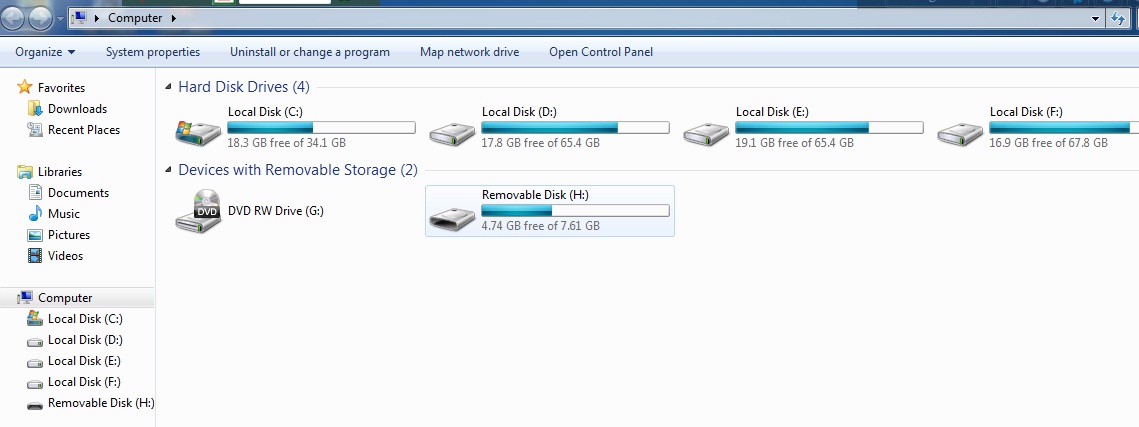 যে ড্রাইভে সফটইয়্যারটি আছে সেখানে ডাবল ক্লিক করতে হবে
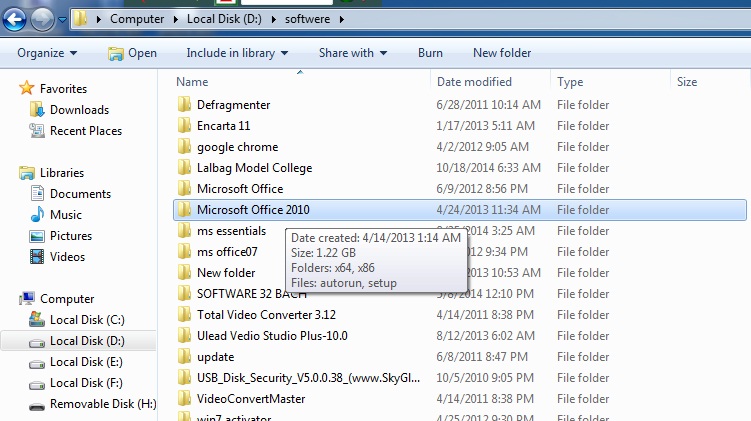 সফটয়্যারটি পাওয়ার পর ফোল্ডারটির উপরে ডাবল ক্লিক করতে হবে
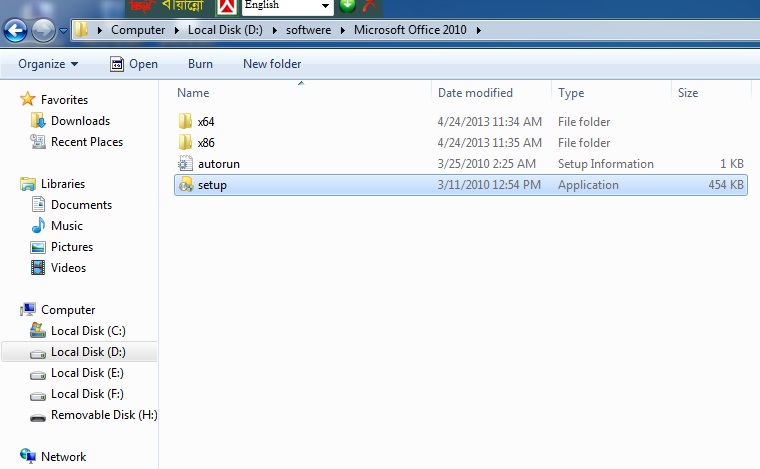 এর পর এই ডায়লোগ বক্সটি আসবে এবং Setup-এ ডাবল ক্লিক করতে হবে
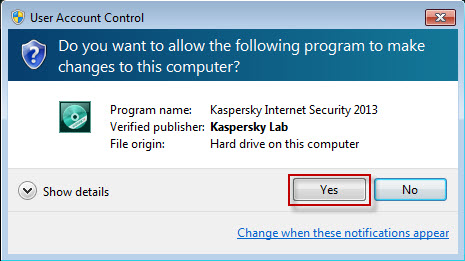 এর পর এই ডায়লোগ বক্সটি আসবে এবং yes-এ ক্লিক করতে হবে
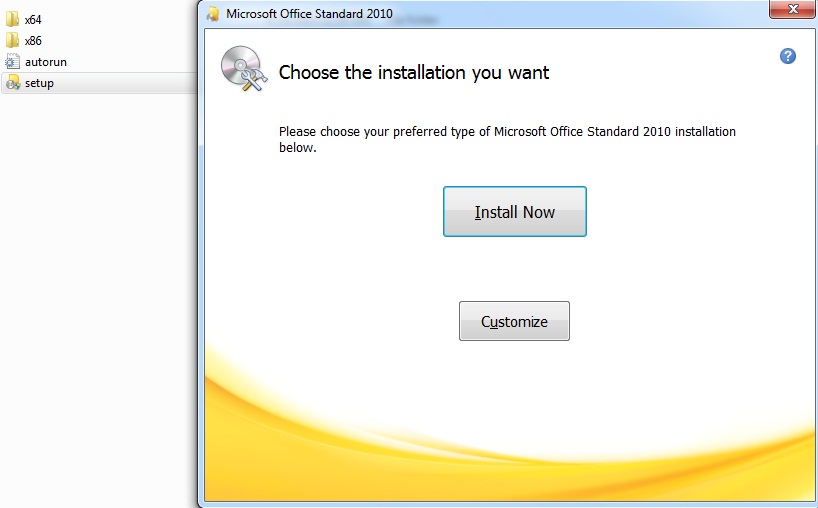 এর পর এই ডায়লোগ বক্সটি আসবে এবং Install Now-এ ডাবল ক্লিক করতে হবে
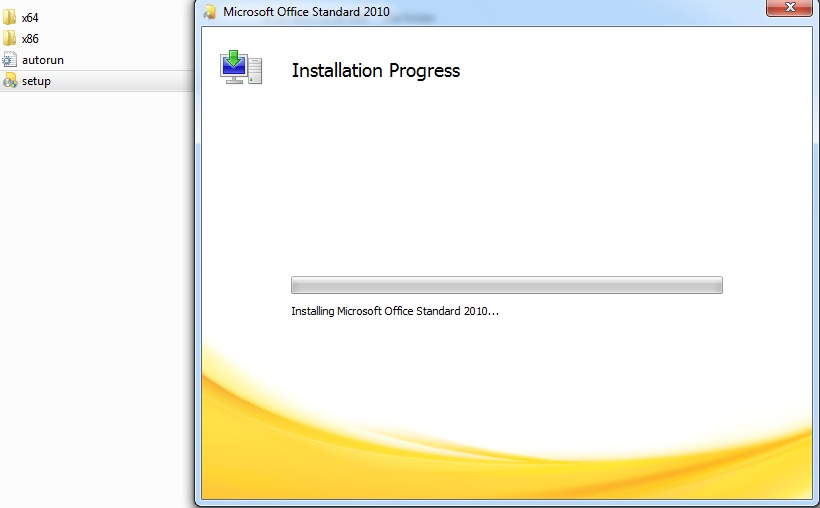 এর পর এই ডায়লোগ বক্সটি আসবে এবং অপেক্ষা করতে হবে
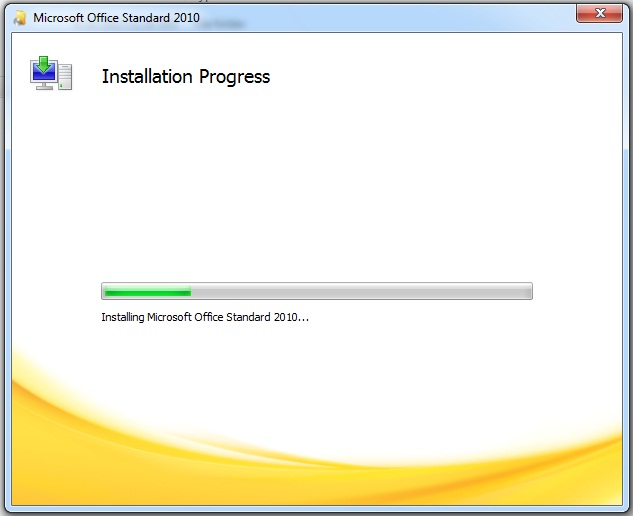 সম্পূর্ণ সবুজ না হওয়া পর্যন্ত অপেক্ষা করুন
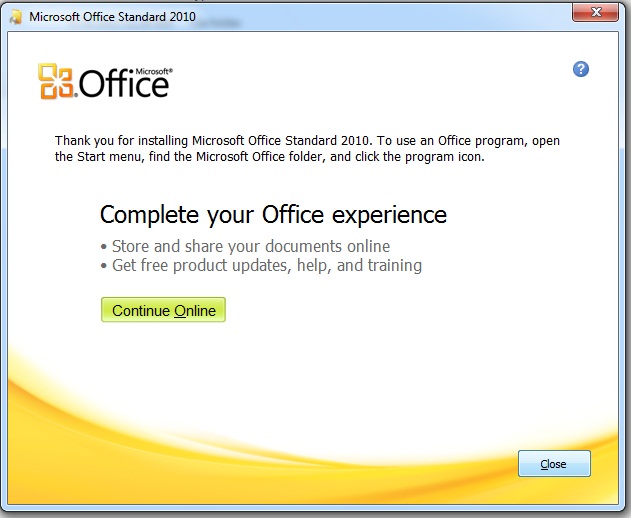 এর পর এই ডায়লোগ বক্সটি আসবে এবং Close-এ ক্লিক করতে হবে।
তাহলে MS Office10 সফটওয়্যারটি ইনেস্টল করা সম্পন্ন হল।
দলীয় কাজ
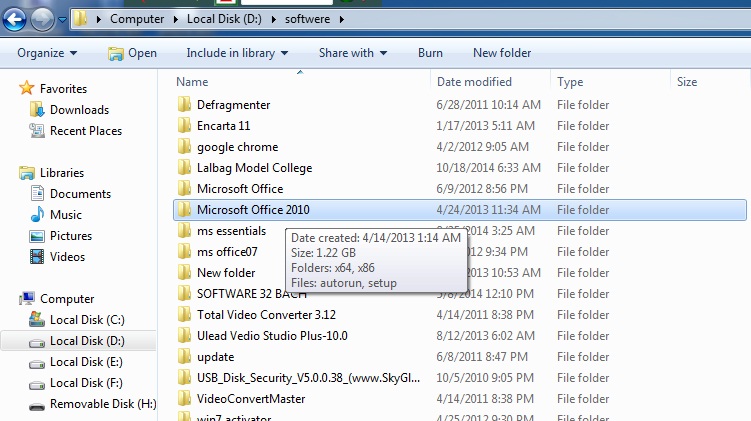 একটি সাধারণ সফটওয়্যার ইনেস্টল করার কমান্ড গুলো লিখ।
সফটওয়্যার আন-ইনেস্টল  করা
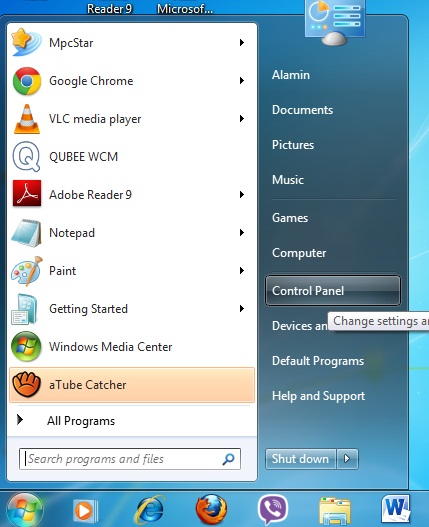 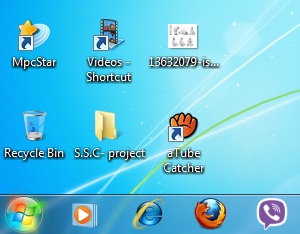 স্টার্ট বাটনে ক্লিক করতে হবে
Control Panel –এ ক্লিক করতে হবে
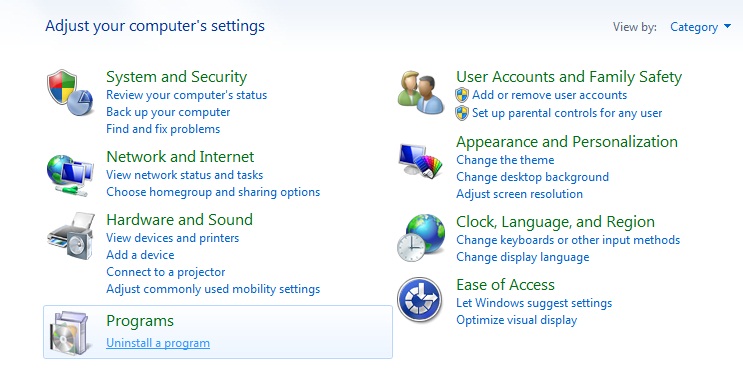 Uninstall Program - –এ ক্লিক করতে হবে
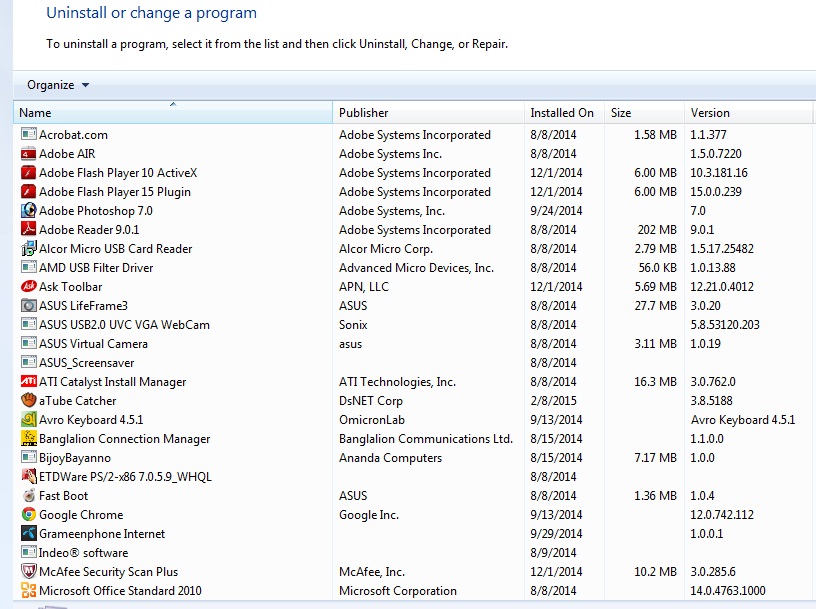 যে প্রোগ্রামটি ডিলেত করতে হবে তা ক্লিক করে সিলেক্ট করতে হবে
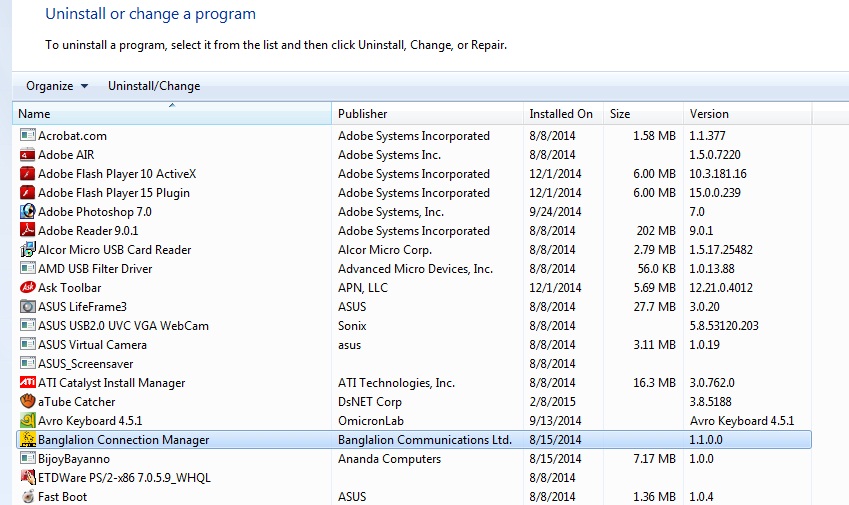 Uninstal/Change বাটনে ক্লিক করতে হবে
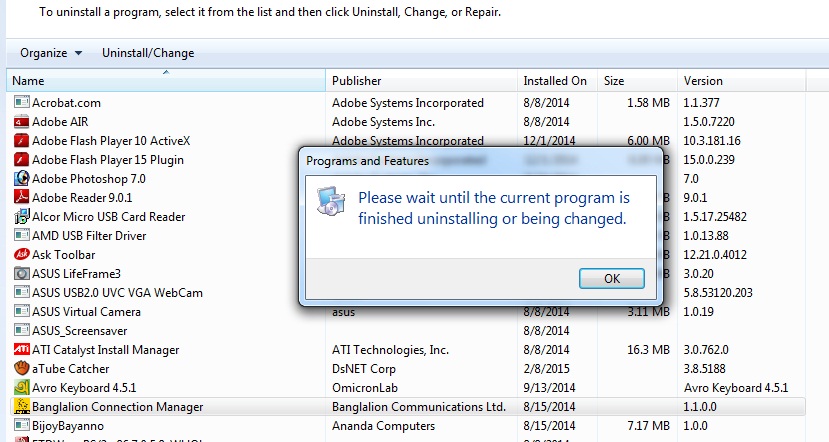 ছবির এই ডায়লগ বক্সটি আসলে  OK বাটনে ক্লিক করতে হবে
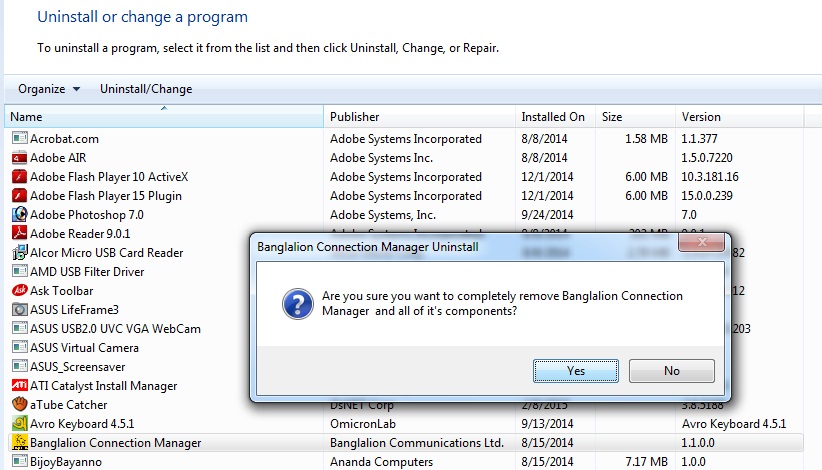 এই ডায়লগ বক্সটি আসবে এবং Yes বাটনে ক্লিক করতে হবে
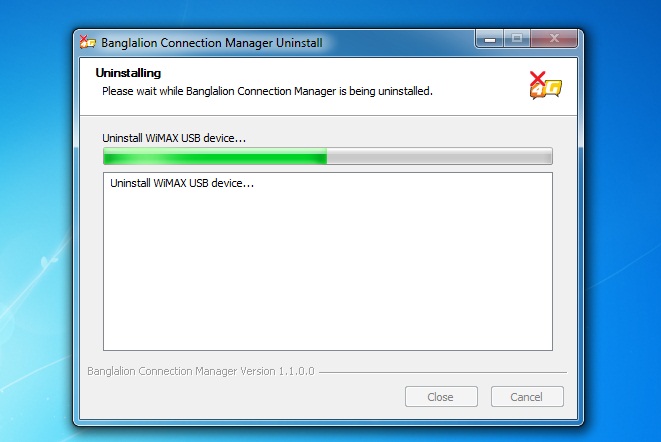 এই ডায়লগ বক্সটি আসবে এবং অপেক্ষা করতে হবে
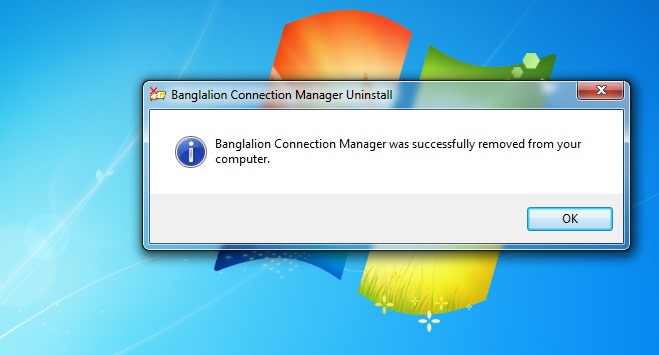 এই ডায়লগ বক্সটি আসবে এবং OK বাটনে ক্লিক করতে হবে
এভাবেই প্রোগ্রামটি ডিলেট করা কাজ সম্পন্ন হবে ।
মূল্যায়ন
১। ICT এর পুর্নরুপ কি?
২। সফটওয়্যার কি?
৩। সফটওয়্যার কোথা হতে Uninstall করতে হয়।
বাড়ির কাজ
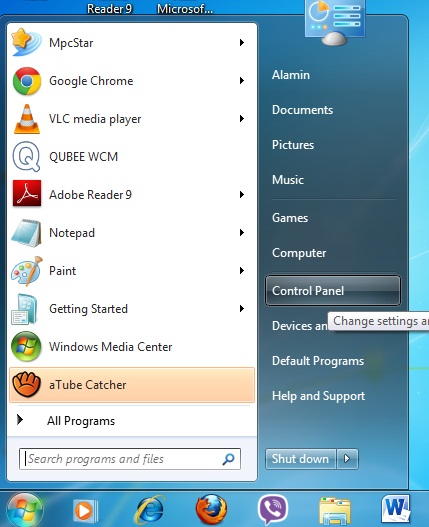 Control Panel থেকে প্রোগ্রাম Uninstall করার কমান্ড গুলো লিখ।
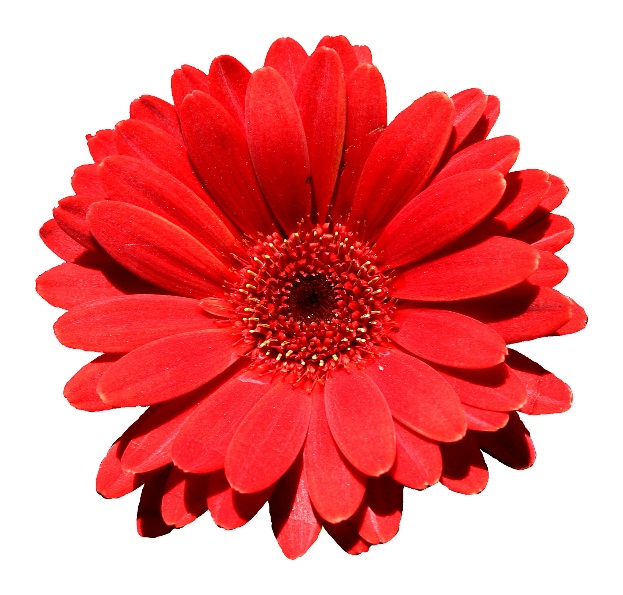 ধন্যবাদ